A telemedicina bemutatása és oktatása valós környezetben
Szanyiné Dr. Forczek Erzsébet
SZTE ÁOK, Orvosi Fizikai és Orvosi Informatikai Intézet
Budapest 2017. október 25.
EFOP-3.6.1-16-2016-00008
Megoldandó problémák
Beteg
Orvos-Szakorvos
Vihar a tálban?
Egészségszervezési kérdések
Mely tartalom jut el a betegekhez és az orvosokhoz?
Mely eszköz jut el a betegekhez és az orvosokhoz?
Milyen szintű gondoskodás jut el betegeinkhez?
Az ellátási folyamat nem minden fázisa igényli a közvetlen beteg-orvos kontaktust!
Válasz: Telemedicina
Értelmezés: gyógyítással kapcsolatos földrajzi akadályokat is kiküszöbölő módszer, 
mely TÉR (és IDŐ) független

     Megváltozik: 
orvos-orvos; beteg-orvos; beteg-beteg kapcsolat
Újabb szereplő az eszköz és a környezet!
Háttér: Telekommunikáció és mobil (okos) eszközök óriási technikai fejlődése
Egészségszervezési kérdések
Mely egészségügyi tartalom jut el betegeinkhez?
Mely egészségügyi eszköz jut el betegeinkhez?
Milyen szintű gondoskodás jut el betegeinkhez?
Információ az interneten
Globális tudásközpontok (információtátadó, manipuláló, kommunikációs,…)
Web2 (érdekeltségi csoport: blogok, fórumok, Facebook…)
Telemedicina (egyénre szabott: információs környezet)
Rendelkezésre álló      (elméletileg)
Információszervezési rés
(orvosszakmai)
Felhasználható
Mely egészségügyi tartalom?
Laikus keresések ~95% Google kulcsszó: védőoltás
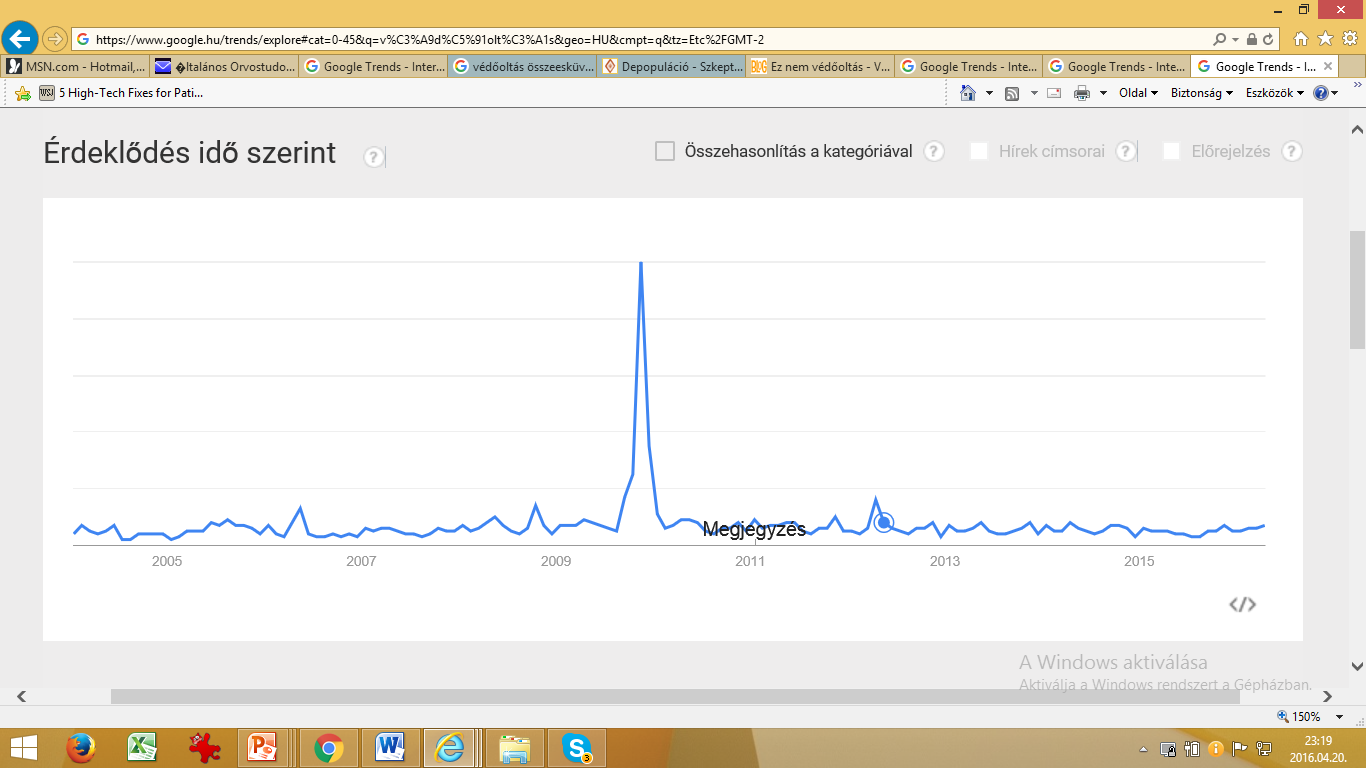 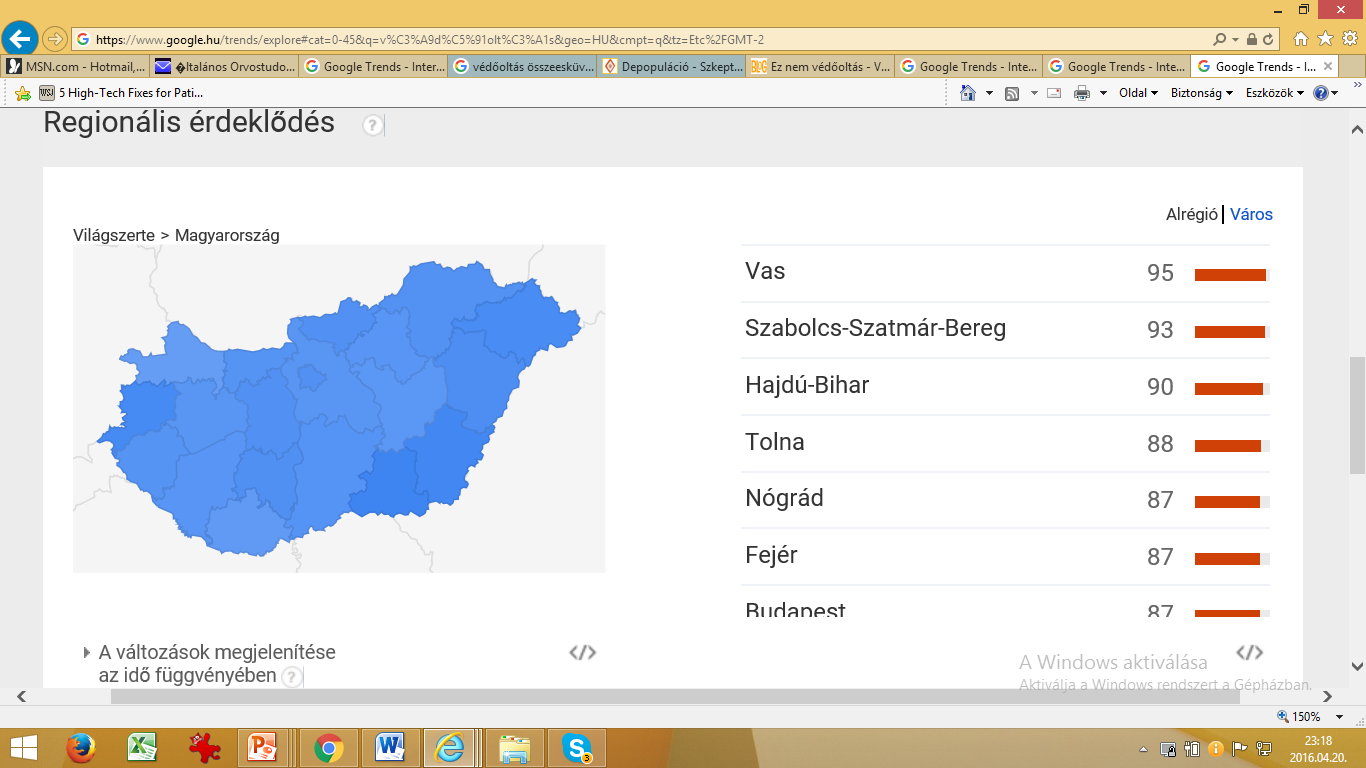 Mely egészségügyi tartalom?
Google kulcsszó: védőoltás, autizmus, kullancs elleni
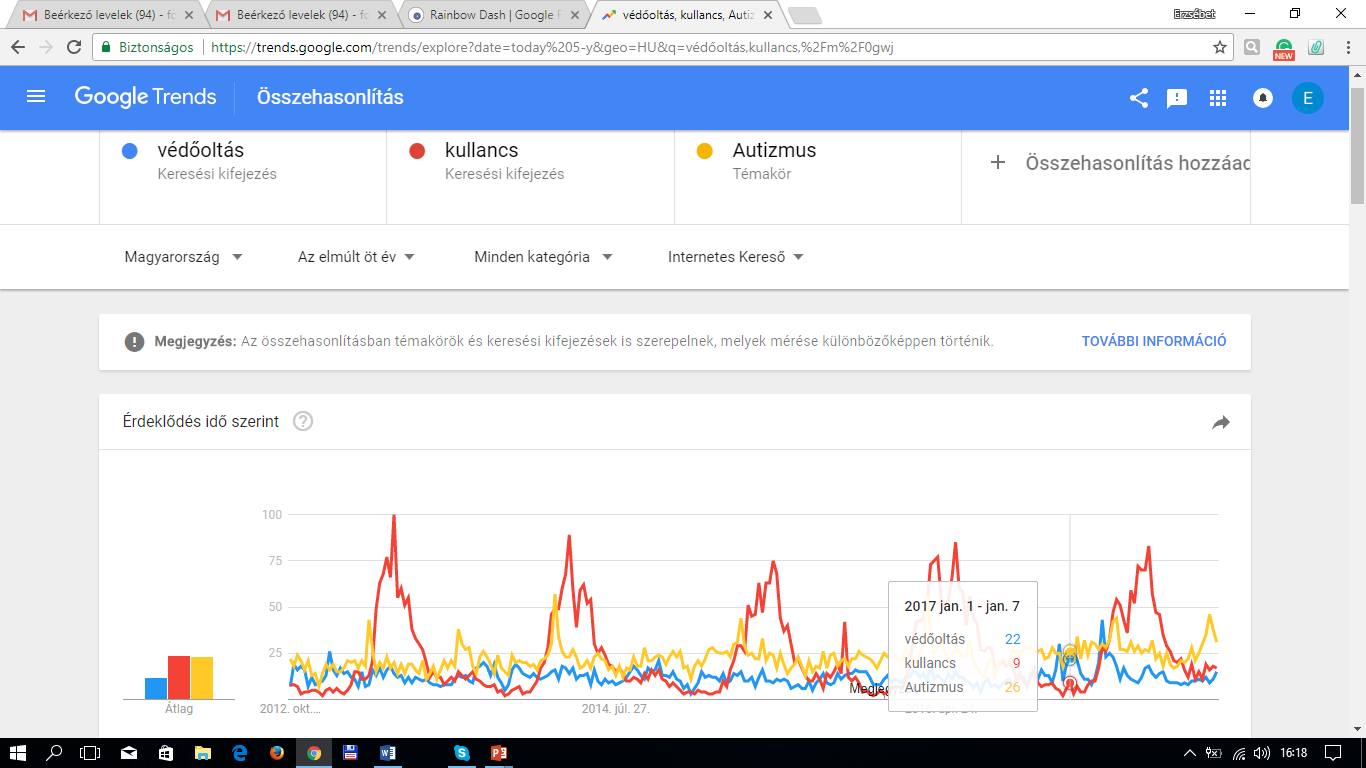 Honlapok kereshetősége
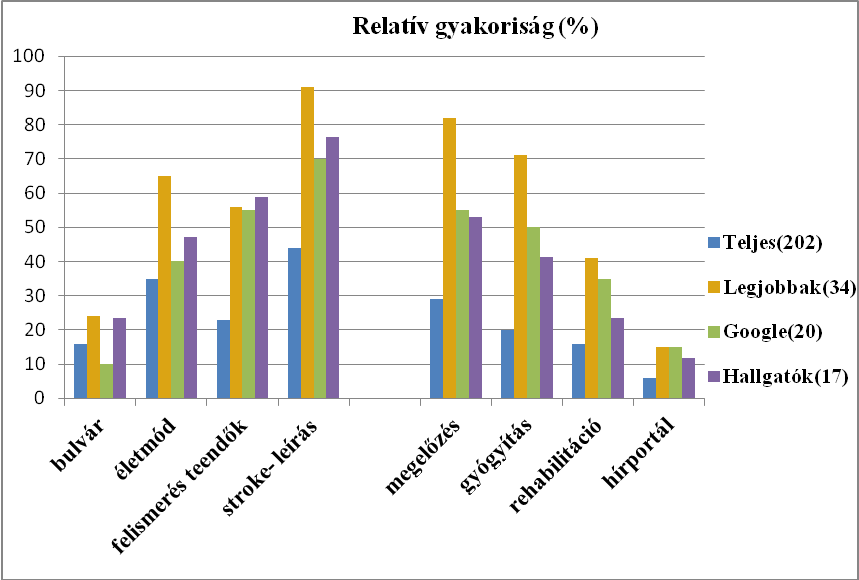 legjobbak
Google(20)
Stroke-os honlapok kereshetősége és minősége
Betegtájékoztatás (stroke)
Cél – Célcsoport – Bemutatási eszköz
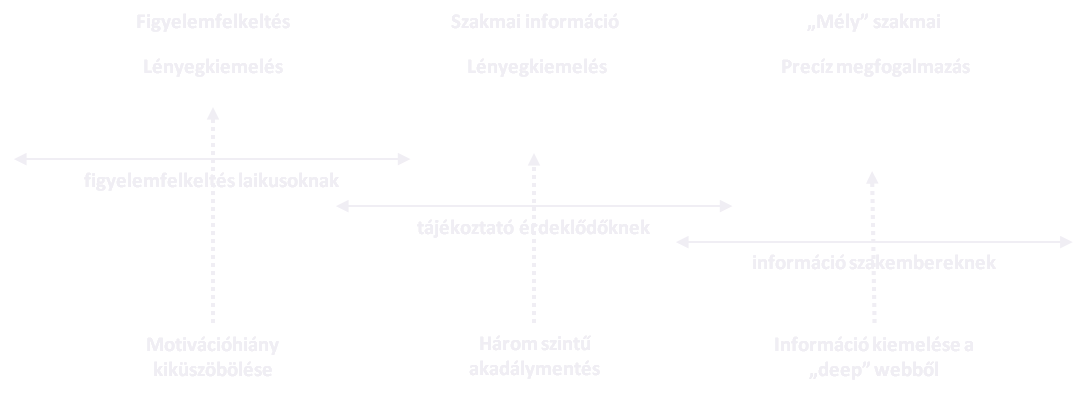 Egészségszervezési kérdések
Mely egészségügyi tartalom jut el betegeinkhez?
Mely egészségügyi eszköz jut el betegeinkhez?
Milyen szintű gondoskodás jut el betegeinkhez?
Telemedicina megjelenésének típusai
Táv-konzílium, távdiagnosztika: 
a diagnózist távoli, orvos/szakszemélyzet alakítja kommunikációs eszközökön keresztül

Táv-manipuláció:
a beavatkozást végző személy távérzékelőkre támaszkodva távolról vezérli a történéseket (az interakciót igénylő beavatkozást)
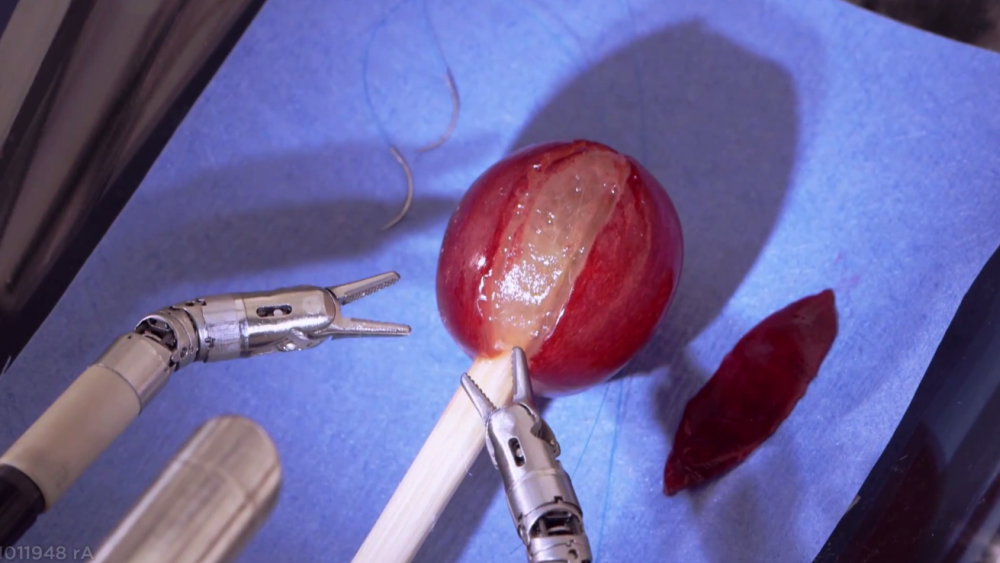 Egy da Vinci Robot segítségével visszavarrják a szőlőszem héját
12
Telemedicina megjelenésének típusai
Távfelügyelet (tele-monitoring)
Az egészségügyi szakszemélyzet jelenlétét a betegnél levő, őt figyelő mérőberendezések pótolják
Ez a fogadó oldal interaktivitását feltételezi 

Távoktatás  - nem Távoktatás  !
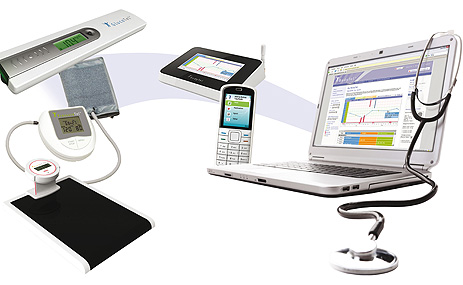 13
Telemedicina szereplői
orvos-orvos ( Teleradiológia, Telepatológia, Teledermatológia, Telekardiológia, Távsebészet, …)

orvos-beteg ( Távrendelés, Telepszichiátria, Távmonitorozó (telemetriai) rendszerek  (EKG) )

beteg-beteg (Csoportterápia, Blogok, Fórumok)

Információs adatbázisok, intelligens rendszerek

egyéb
14
Telemedicina informatikai oktatóközpont
Működés, kommunikáció
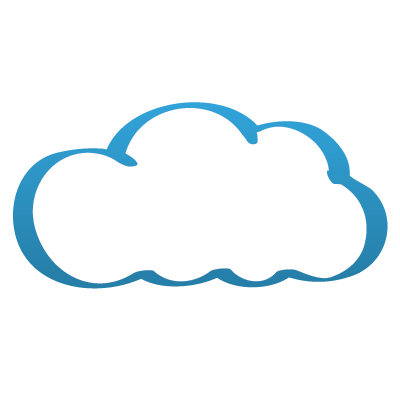 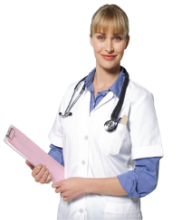 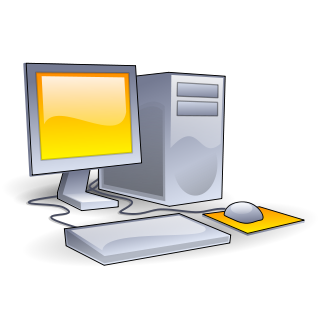 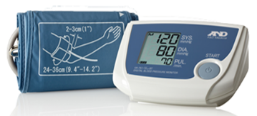 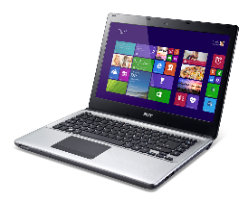 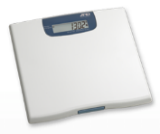 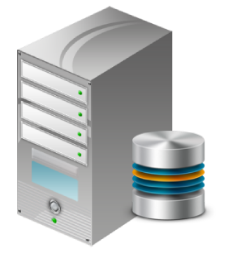 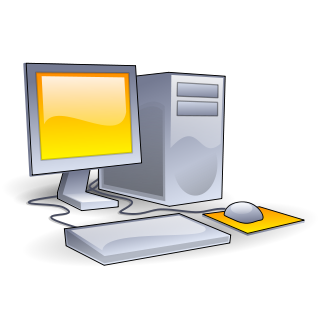 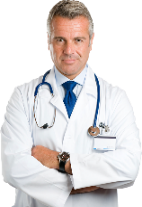 USBwireless
Bluetooth
ANT+
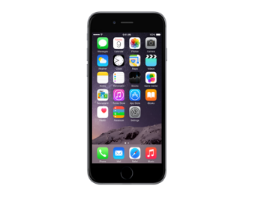 internet
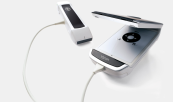 Kommunikációs szabványok
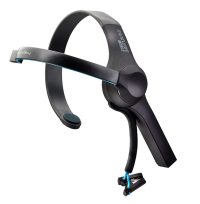 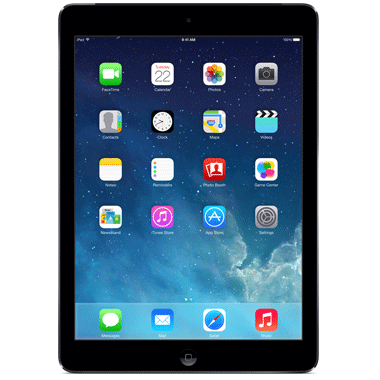 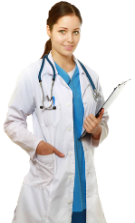 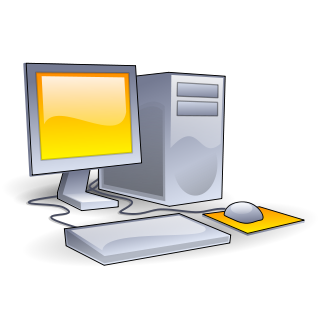 PC, mobil eszközök
orvos, szakorvos: diagnózis, konzultáció, megelőzés, kezelés, oktatás
orvosbiológiai szenzorok
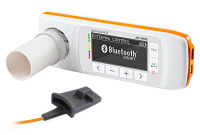 SZTE ÁOK, Orvosi Fizikai és Orvosi Informatikai Intézet
15
[Speaker Notes: Működés, kommunikáció: az élettani paramétereket mérő szenzorok szabványos (USB, bluetooth, ANT+, stb.) módon kommunikálnak az okos mobil eszközökkel, amelyeken lévő applikációk az adatokat a felhőbe küldik. Ott megfelelő jogosultsággal rendelkező szakorvosok értelmezik, véleményüket az adatokhoz csatolják. (Bizonyos esetben visszajelzés az app-nak.)]
Informatikai környezet
Telemedicina informatikai oktatóközpont
[Speaker Notes: a telemedicinás szolgáltatások bevezetését a háziorvosi rendszer támogatása nélkül nem lehet teljes körűen megvalósítani]
Telemedicina oktatóközpont
Célok
IT-fókuszú orvosképzés és orvos továbbképzés színvonalának emelése, a Telemedicina oktatásának hazai elterjesztése
Telemedicina fókuszú kutatási projektek indítása
Megvalósítás
Az SZTE ÁOK és TTIK Szoftverfejlesztési Tanszék közös, telemedicina fókuszú (FSA) pályázata
Purjesz Béla épületben kialakított (de akár mobil módon máshol is összeállítható), nyolc munkahelyes, telemedicinás eszközökkel felszerelt oktatóközpont
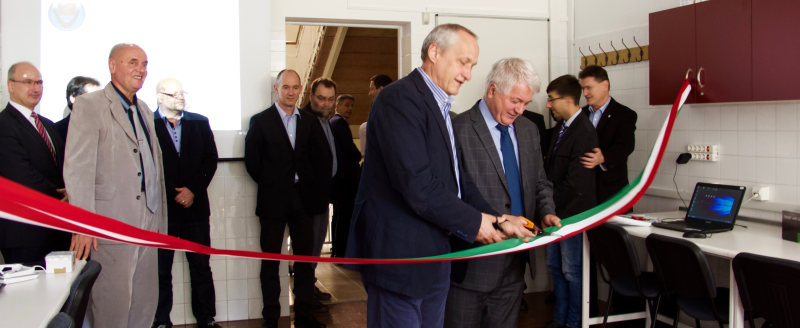 SZTE ÁOK, Orvosi Fizikai és Orvosi Informatikai Intézet
17
[Speaker Notes: a telemedicinás szolgáltatások bevezetését a háziorvosi rendszer támogatása nélkül nem lehet teljes körűen megvalósítani]
Szenzorok: Spirométerek
Sprirométerek
légzésdiagnosztika nagyon fontos eszközei
Spirotube Professional spirométer
kisméretű ultrahangos spirométer
MIR Spirobank II Smart
bidirekcionális turbina
multifunkciós önálló spirométer
saját kisméretű kijelző
iOS támogatás: letölthető applikáció
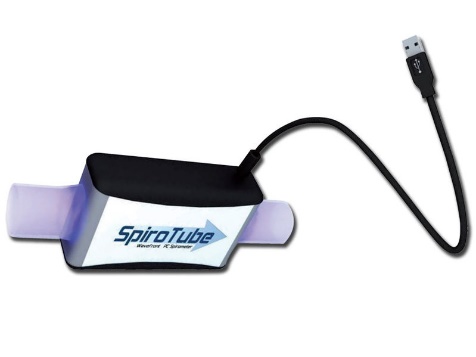 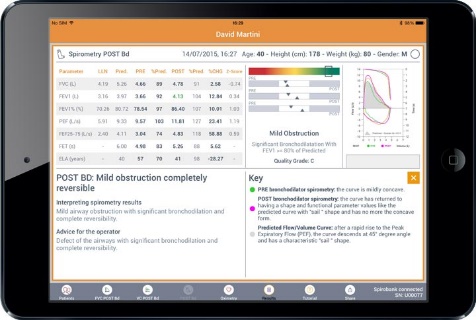 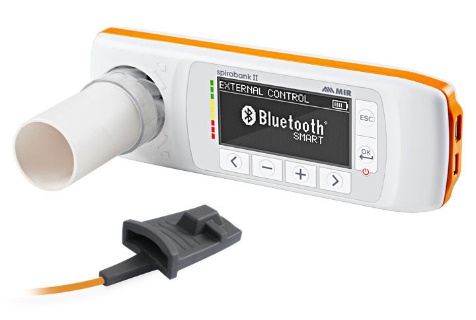 Szenzorok
Endoscope-i, Otoendoscope System
fül-orr-gégészet elterjedt orvosi diagnosztikus eszközei
okostelefonhoz illeszthető
HD kép, video- és hangfelvétel a mobil telefonnal rögzíthető
fül-orr gégész szakorvos kolléga javaslatára
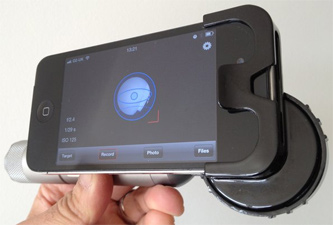 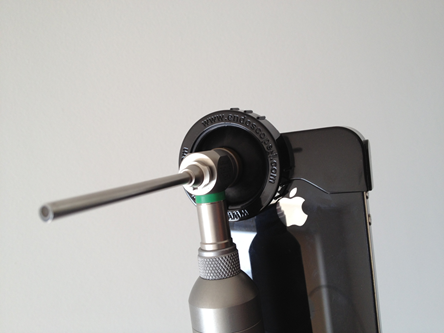 SZTE ÁOK, Orvosi Fizikai és Orvosi Informatikai Intézet
19
Szenzorok
iEXAMINER™ PanOptic Ophthalmoscope
szemfenék, szaruhártya vizsgálat
iPhone-hoz csatlakoztatható
adatmentés, adattovábbítás lehetősége
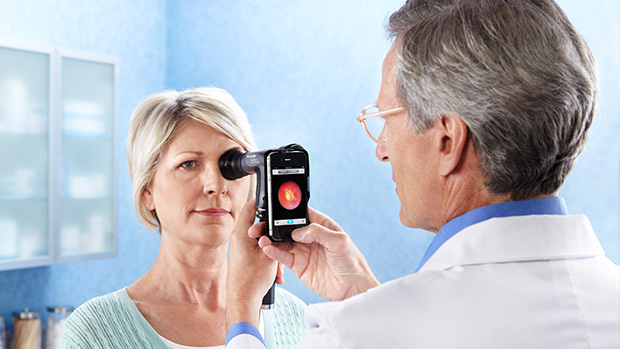 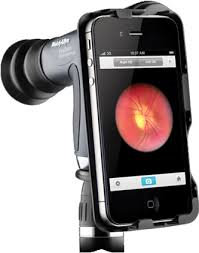 SZTE ÁOK, Orvosi Fizikai és Orvosi Informatikai Intézet
20
Tervezett szenzorok
NeuroSky MindWave Mobile EEG
nyers agyhullámok mérése, EEG spektrumok kijelzése, EEG jelminőség-elemzés
headset kivitel
Android, iOS támogatás, letölthető applikáció
szoftverfejlesztés támogatása (Developer SDK)
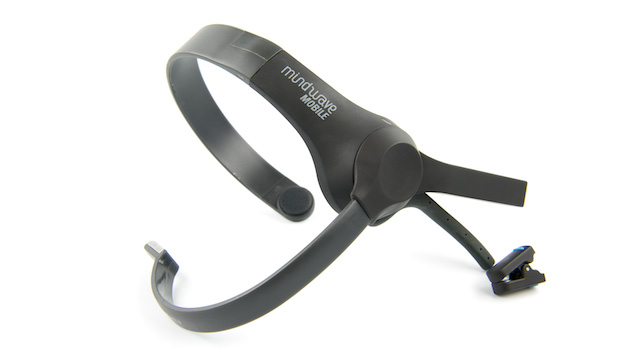 21
Tervezett szenzorok
szívfrekvencia monitorok
Viiiiva Heart Rate Monitor
Wahoo TICKR Heart Rate Monitor
szívfrekvencia mérése
mellpánt, sportöv kivitel

iOS, Android

adattovábbítás, mért értékek nyomon követése
bluetooth, ANT+
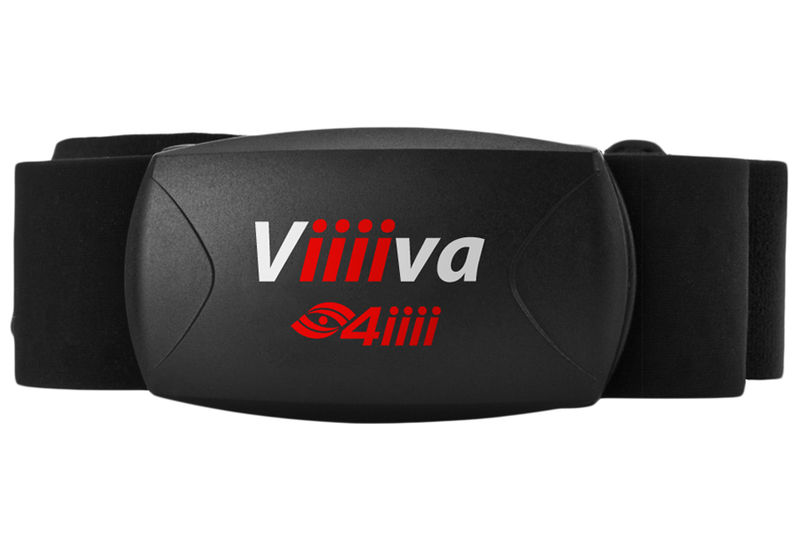 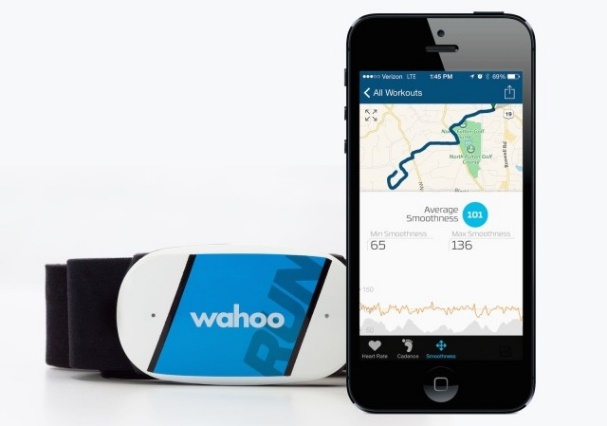 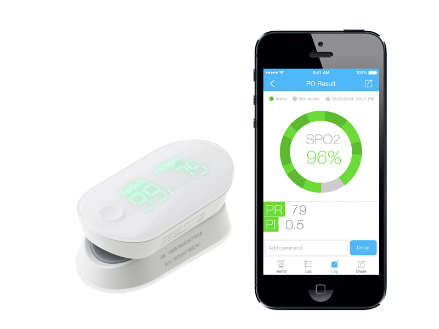 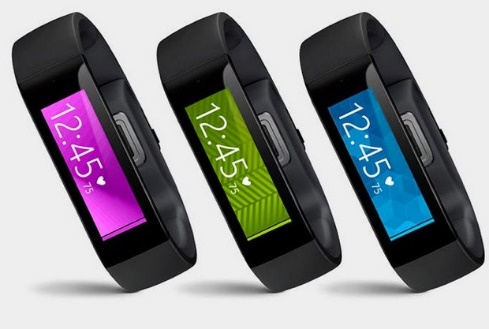 Tervezett szenzorok
Népszerű eszközök
pulzoximéter (iHealth PO3)
vérnyomásmérők (AND UA-767 Plus BT, Withings Wireless, iHealth BP7)
mérleg, okos mérleg (AND UC-321PBT-C, iHealth HS3 bluetooth)
okosórák (Microsoft Band, Apple Smart Watch)
mozgásérzékelő (Microsoft Kinect Xbox One szenzor)
okostelefonok (iOS, Android), tabletek
SZTE ÁOK, Orvosi Fizikai és Orvosi Informatikai Intézet
23
Orvosi informatikai alapismeretekTelemedicina gyakorlat
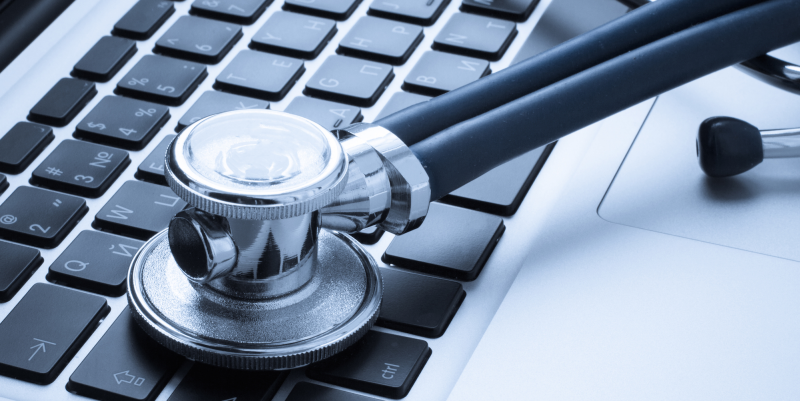 SZTE ÁOK, Orvosi Fizikai és Orvosi Informatikai Intézet
Tervezett mérések
1. TeleSpirometria
páciensek mérése, adatok továbbítása
1 páciens adatainak a felvitele és kiértékelése a jegyzőkönyvbe
2. iHealth (vérnyomás és pulzoximetria)
páciensek mérése, adatok továbbítása
3 páciens adatainak felvitele és kiértékelése a jegyzőkönyvbe
25
Spirometria
Spirometria (emlékeztető)
TeleSpirometria feladat
Háziorvos (beteg): adatok
Thor SpiroTube (eredmények) 
Szakorvos: értékelés
26
1. Spirometria (emlékeztető)
A légzésfunkció becslésének általános módja a légzési áramlás- és térfogatjelek mérése
A levegőáramlás és térfogat mérését légzési manőverek közben spirometriának nevezzük
Hagen-Poiseuille törvény
Turbinás, ultrahangos spirométerek
Spirométerek
Thor SpiroTube Mobile Edition
MIR Spirobank II Smart
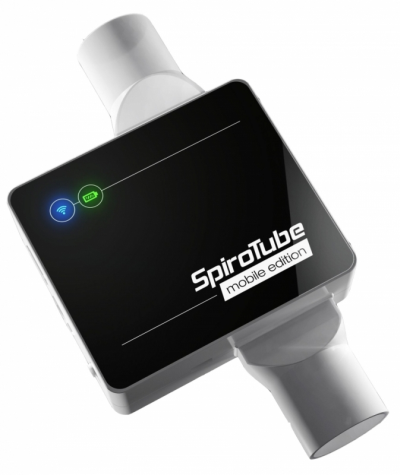 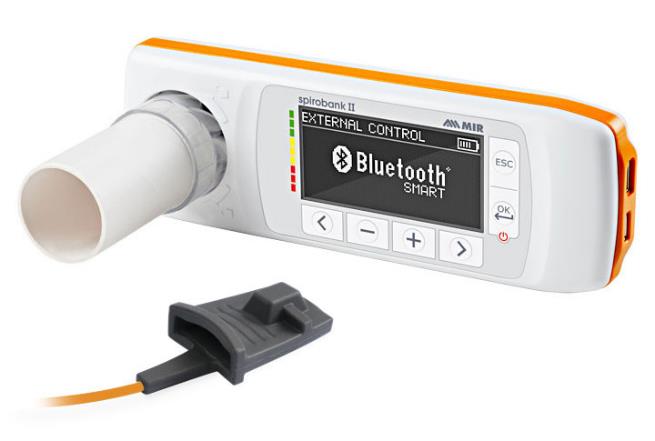 27
„Statikus” tüdőtérfogatok
térfogat
max
IRV
VC
TLC
TV
ERV
FRC
RV
0
idő
FRC:	funkcionális reziduális kapacitás
VC:	vitálkapacitás
TLC:	teljes tüdőkapacitás
TV:	nyugodt légzési térfogat
IRV:	belégzési tartaléktérfogat
ERV:	kilégzési tartaléktérfogat
RV:	reziduális térfogat
28
„Dinamikus” tüdőtérfogatok
térfogat
FEV1
FVC
idő
1 s
FVC:	erőltetett kilégzési vitálkapacitás
FEV1:	az erőltetett kilégzés első 1 s alatti térfogata
29
TeleSpirometria feladat
Bejelentkezés „lab” felhasználóként
BETEG oldal
SpiroID Mobile androidos applikáció elindítása (Samsung Galaxy S5)
új páciens beállítása(ne legyenek benne valós adatok, pl. valós születési dátum, stb.)
mérés amíg „jó fújás”-t kapunk
PDF generálása és ellenőrzése, majd elküldése a kezelőorvos e-mail címére:
spiro.szte.aok@gmail.com (jelszó a gyakorlatvezetőtől)
(tárgy: a páciens neve)
30
Adatfelvétel
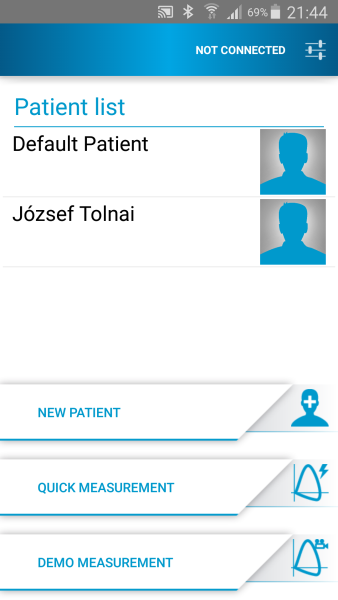 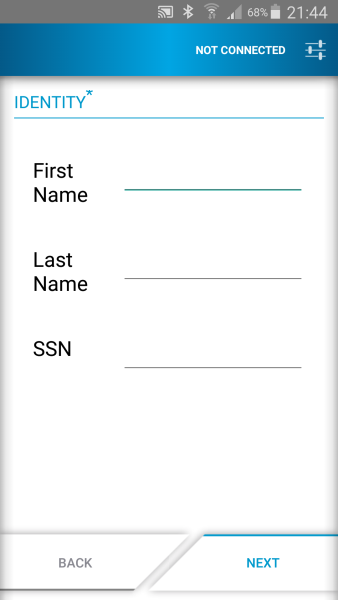 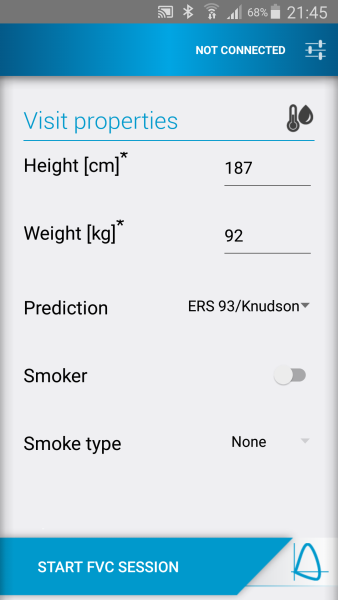 31
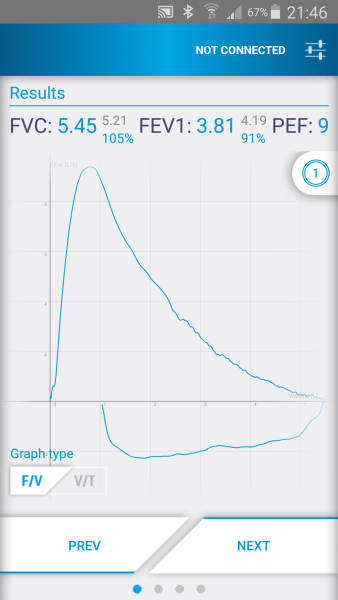 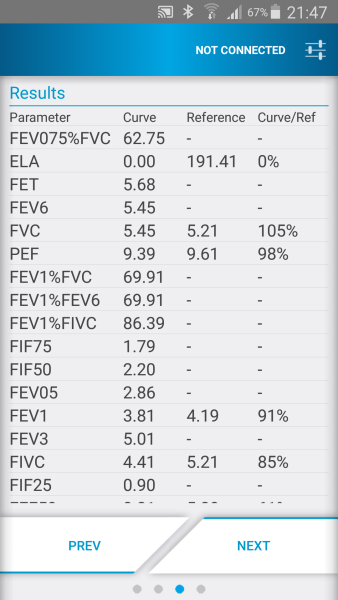 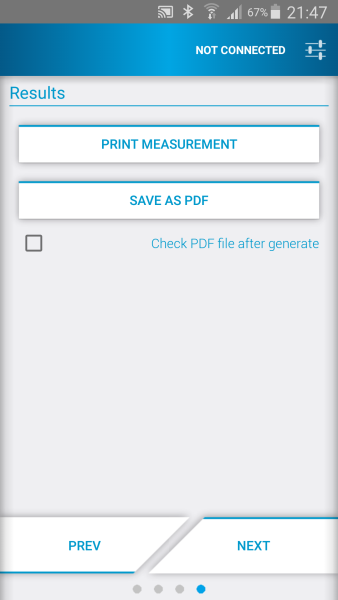 32
TeleSpirometria feladat
PDF generálása és ellenőrzése, majd elküldése a kezelőorvos e-mail címére:

spiro.szte.aok@gmail.com (jelszó a gyakorlatvezetőtől)

(tárgy: a páciens neve)
33
TeleSpirometria eredmények (szakorvos)
SZAKORVOS oldal
A jegyzőkönyv megnyitásaC:\TEMP\MEASURE\Telemed.xlsm
Belépés a spiro.szte.aok@gmail.com címre
34
Thor SpiroTube (eredmények)
35
Thor SpiroTube (eredmények)
36
Thor SpiroTube (eredmények)
37
TeleSpirometria eredmények (szakorvos)
SZAKORVOS oldal
Adott vizsgálat kiválasztása, adatok felvitele a jegyzőkönyvbe
Megállapítások (diagnózis) felállítása a mellékelt táblázat alapján
A kapott eredmény visszaküldése a küldő címére (ez most a CooSpace!!)
38
2. iHealth (vérnyomás és pulzoximetria)
Vérnyomás és pulzoximetria (emlékeztető)
Vérnyomás és pulzoximetria feladat
Beteg (háziorvos): adatok
Vérnyomás és pulzoximetria (eredmények)
Szakorvos, háziorvos: értékelés
39
2. iHealth (vérnyomás és pulzoximetria)
Vérnyomásmérés
a keringési rendszerben a vérnek az erek falára kifejtett nyomása (ált. nagy artériákban)
Korotkov-hangok
Szisztolés (SBP) és diasztolés (DBP) vérnyomás
A vérnyomást mindig a szív magasságában mérjük!
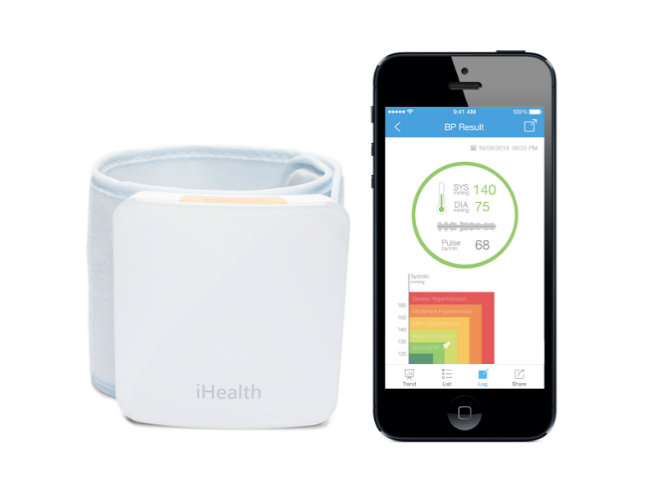 40
[Speaker Notes: 1 Hgmm = 133,4 Pa = 1,36 H2Ocm]
Vérnyomásmérés (emlékeztető)
41
Vérnyomásmérés módszerei (emlékeztető)
Invazív módszer
Hallgatózásos módszer (fizika gyakorlat)
Pletizmográfiás módszer (folyamatos monitorozás)
Oszcillometriás módszer
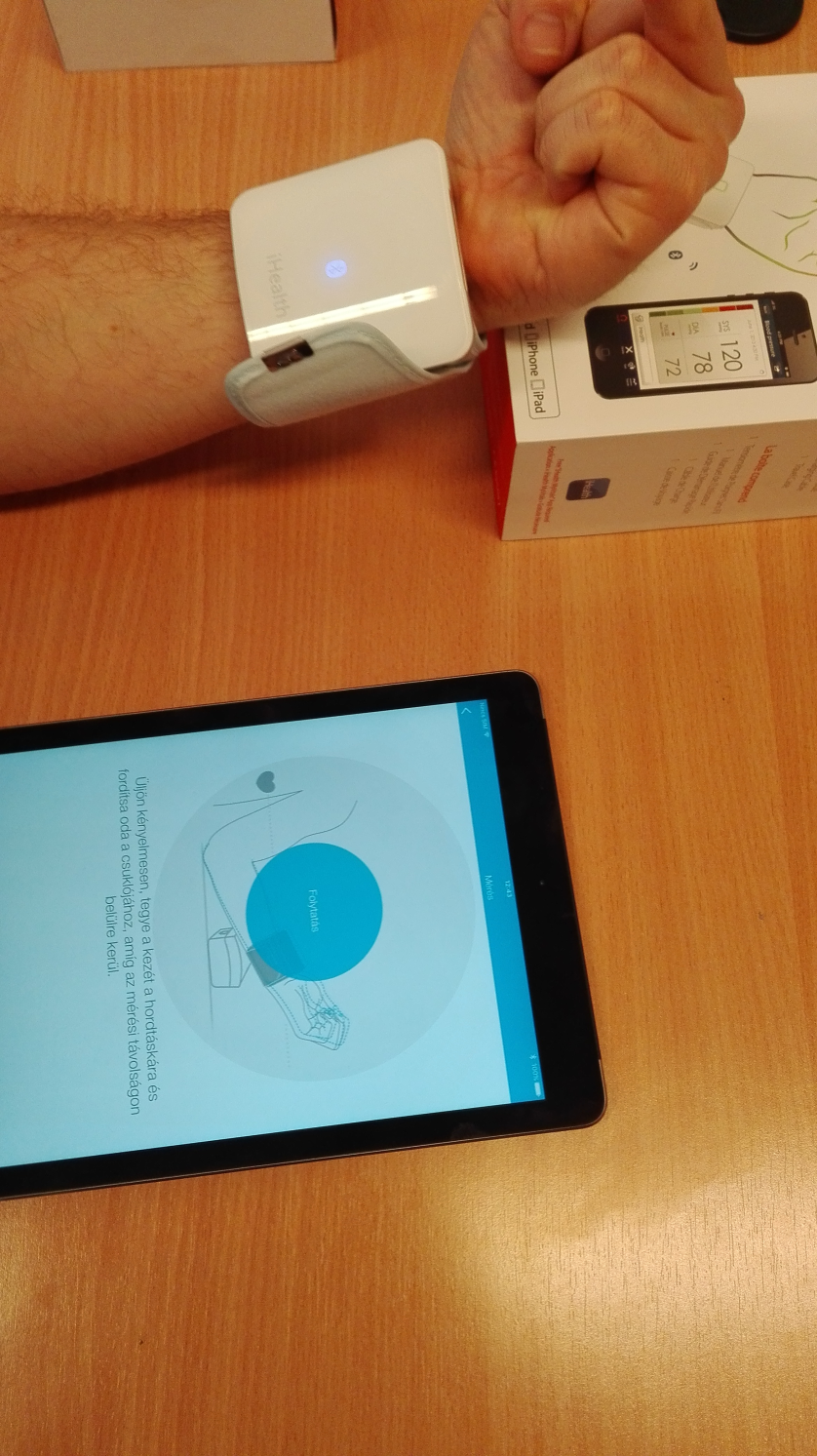 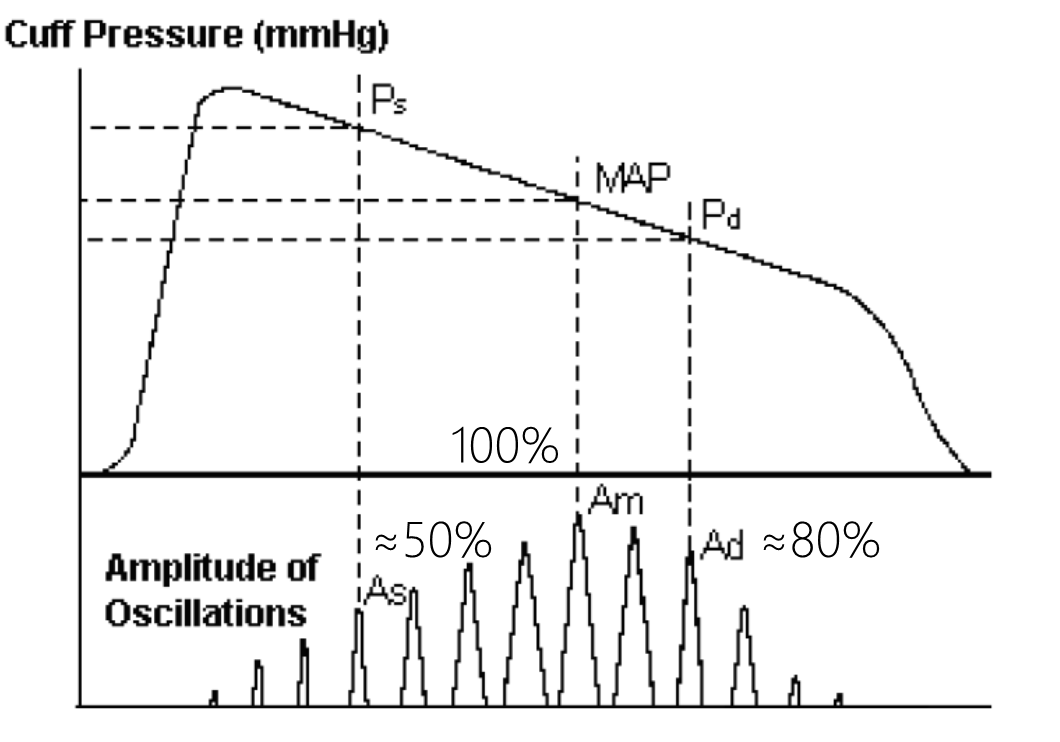 42
Oxigén szaturáció SpO2 (emlékeztető)
A vér oxigénszállító kapacitása
Arányos az oxigéndús hemoglobin  koncentrációval
Pulzoximéter működési elve: 
Az oxidált és deoxi-hemoglobin fényelnyelési és visszaverési tulajdonságai különbözőek
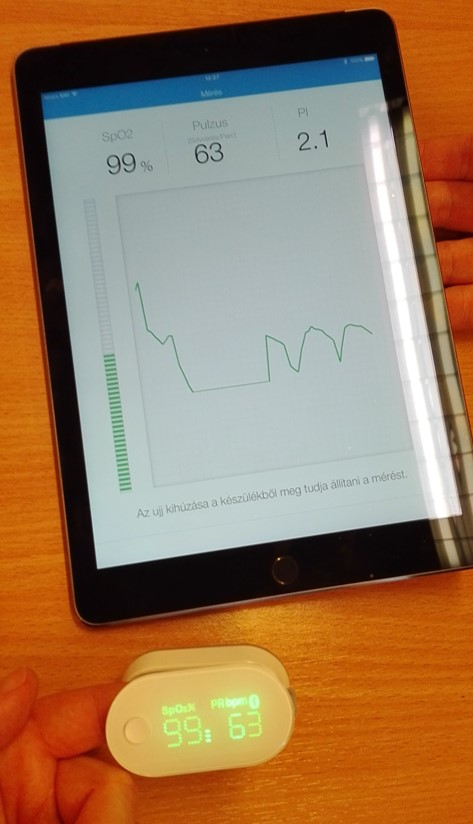 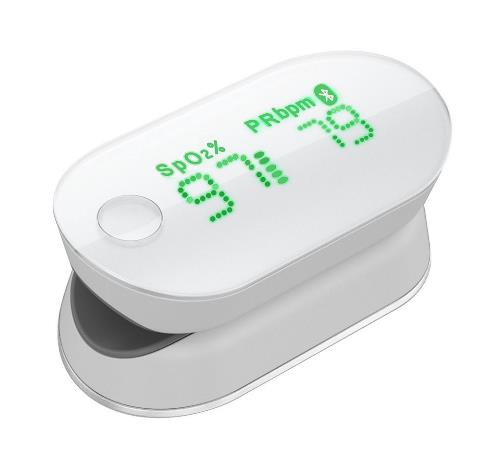 43
iHealth (vérnyomás és pulzoximetria)
BETEG oldal
iHealth applikáció elindítása (Apple iPad)
A beteg adatainak beállítása(ne legyenek benne valós adatok, pl. valós születési dátum, stb.)
Vérnyomásmérés bal illetve jobb karon: 3 fő
Véroxigénszint mérése: 3 fő
44
iHealth BP7 (vérnyomásmérő)
45
iHealth PO3 (pulzoximéter)
46
iHealth (vérnyomás és pulzoximetria)
BETEG oldal
A mérési eredmények ellenőrzése, majd elküldése a kezelőorvos e-mail címére:
ihealth.szte.aok@gmail.com(tárgy: az egyik páciens neve - vérnyomás)
47
iHealth (vérnyomás és pulzoximetria)
SZAKORVOS oldal
Belépés a ihealth.szte.aok@gmail.com címre
Adott vizsgálatok (3db vérnyomás és 3 db oxigén szaturáció) kiválasztása
Adatok felvitele a jegyzőkönyvbe
Diagnózisok felállítása a mellékelt táblázatok alapján
Jegyzőkönyv benyújtása
48
iHealth alkalmazás (listák)
49
iHealth alkalmazás (ábrák)
50
iHealth Dashboard
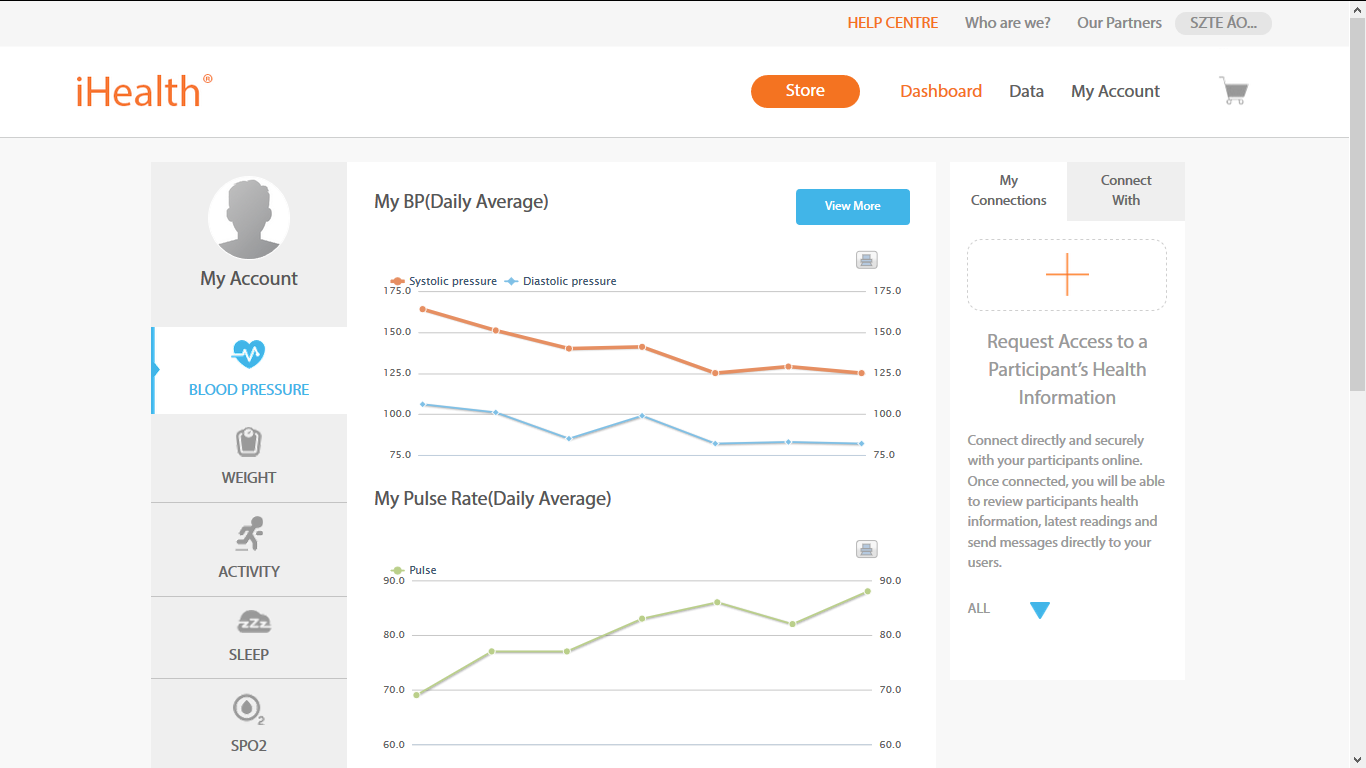 51
iHealth Dashboard
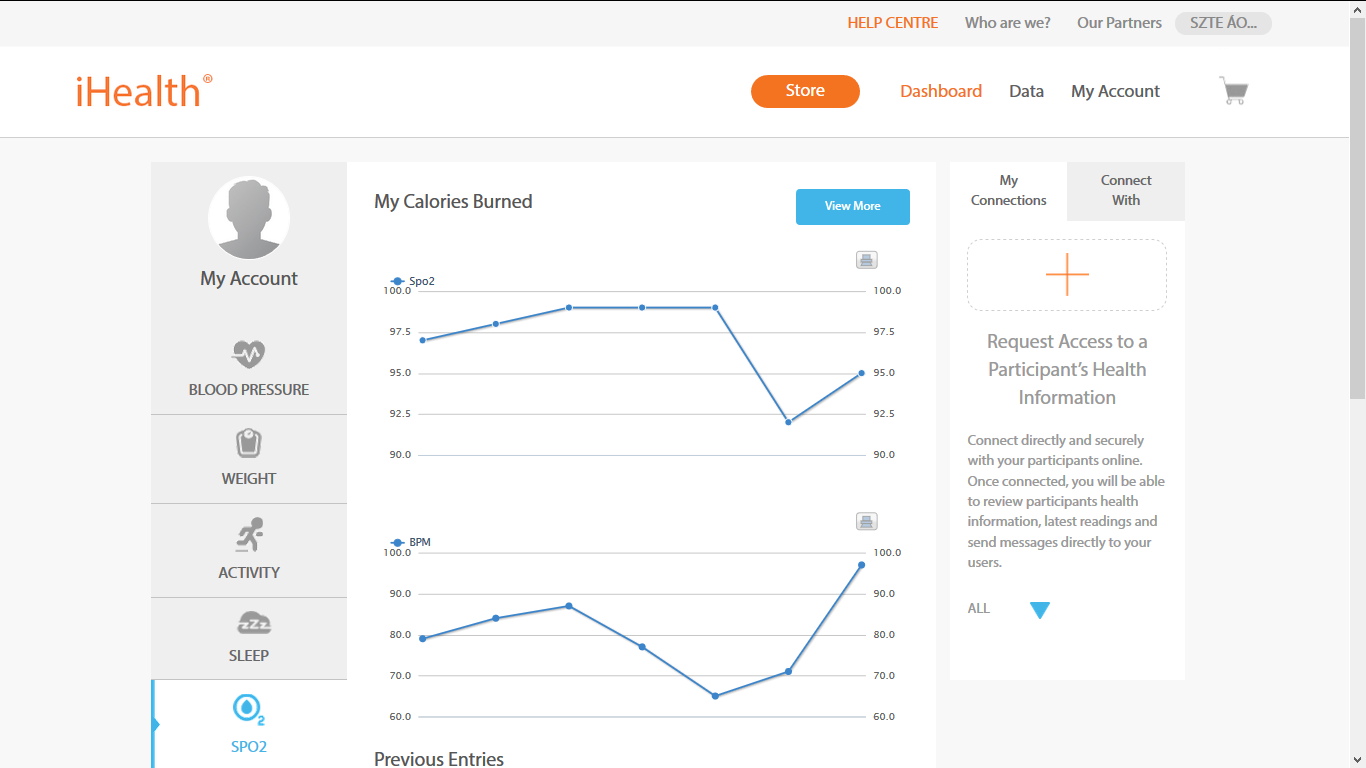 52
iHealth (vérnyomás és pulzoximetria)
SZAKORVOS oldal
Belépés a ihealth.szte.aok@gmail.com címre
Adott vizsgálatok (3db vérnyomás és 3 db oxigén szaturáció) kiválasztása
Adatok felvitele a jegyzőkönyvbe
Diagnózisok felállítása a mellékelt táblázatok alapján
A kapott eredmény visszaküldése a küldő címére (ez most a CooSpace!!)
53
Köszönöm a figyelmet!
54